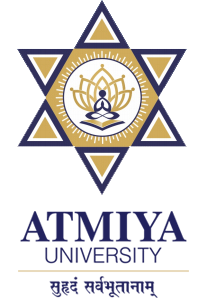 Methods
As explained, instance variables and methods are two of the primary constituents of classes. Methods are subroutines that manipulate the data defined by the class and, in many cases, provide access to that data.
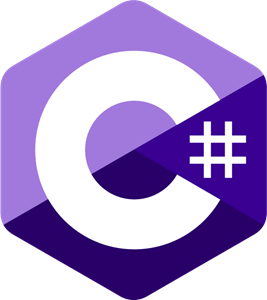 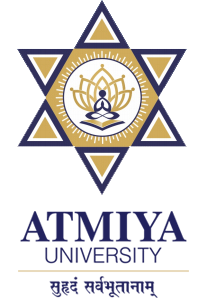 Introduction
A method contains one or more statements. In well-written C# code, each method performs only one task.
Each method has a name, and it is this name that is used to call the method. In general, you can name a method using any valid identifier.
However, remember that Main( ) is reserved for the method that begins execution of your program. Also, don’t use C#’s keywords for method names. The general form of a method is shown here:
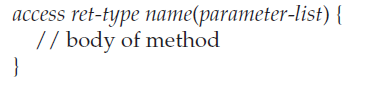 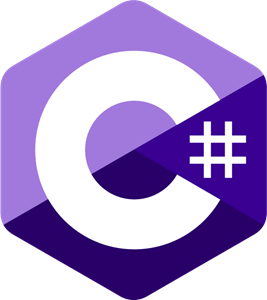 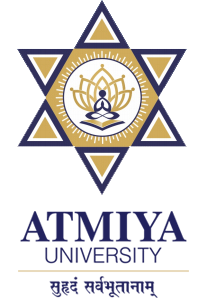 Return from a Method
In general, there are two conditions that cause a method to return.
The first, is when the method’s closing curly brace is encountered.
The second is when a return statement is executed.
There are two forms of return: one for use in void methods (those that do not return a value) and one for returning values. 
In a void method, you can cause the immediate termination of a method by using this form of return:
	return ;
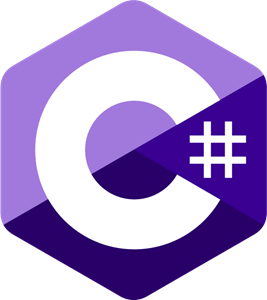 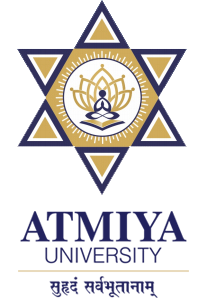 Return from a Method
Return a Value
In C# methods will return a value. In fact, the ability to return a value is one of a method’s most useful features.
Methods return a value to the calling routine using this form of return:
	return value;
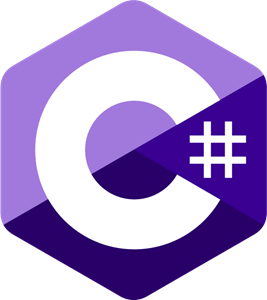 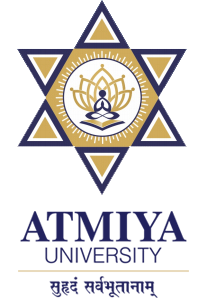 Use Parameters
It is possible to pass one or more values to a method when the method is called. A value passed to a method is called an argument. 
Inside the method, the variable that receives the argument is called a formal parameter, or just parameter. Parameters are declared inside the parentheses.
The parameter declaration syntax is the same as that used for variables. The scope of a parameter is the body of its method.
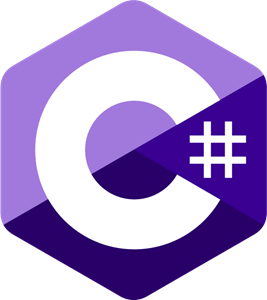 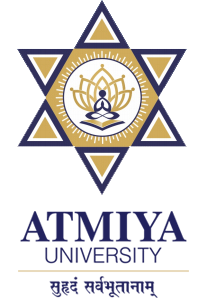 Avoiding Unreachable Code
When creating methods, you should avoid causing a situation in which a portion of code cannot, under any circumstances, be executed. This is called unreachable code, and it is considered incorrect in C#.
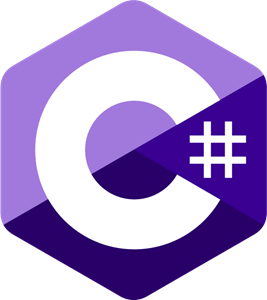 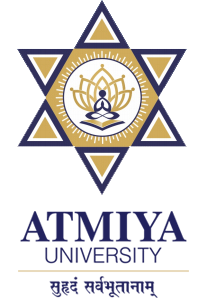 Thank You
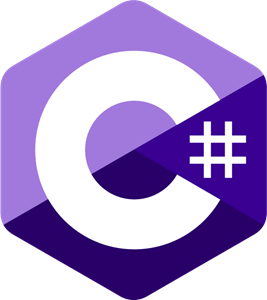